AP Lit. Writing Strategies
Theme vs. Topic & Concentration on Tone
Emily Mowery
emowery@floydboe.net
Topic vs. Theme
T-chart
A THEME is not . . . 			A THEME  is . . . 
A summary of the plot	or poem’s paraphrase		Present in the beginning, middle, and end
A moral or lesson				Author’s social commentary	
An emotion					Discussion  of the emotion in the text
An obvious, general statement			Layered, offering room for discussion
					A human truth that may be ugly or immoral
Theme Writing Activity
Teacher Modeling, Small Groups, Independent 
Brainstorm a list of topics related to a particular reading 
ANY TEXT APPLIES
(AP Question 2 prompt, Poetry prompt, or current classroom novel study)
Ask students to convert the list of topics to themes
Support the theme with text evidence from beginning, middle and end
Examples from Poisonwood Bible
TOPIC							THEME
Famly


Culture

Mother’s Love


Faith
Each family member’s strength is revealed through adversity

Cultural awareness is essential to survival

Sacrificial love tests humility and grace to endure

Faith in oneself is the only course for self-actualization
Tone Word Bank
Tone/Attitude Words
87 Tone/Attitude Words to expand the students’ vocabulary beyond:
Happy 			Mean
Sad 				Emotional
Dark				Positive
Light-hearted
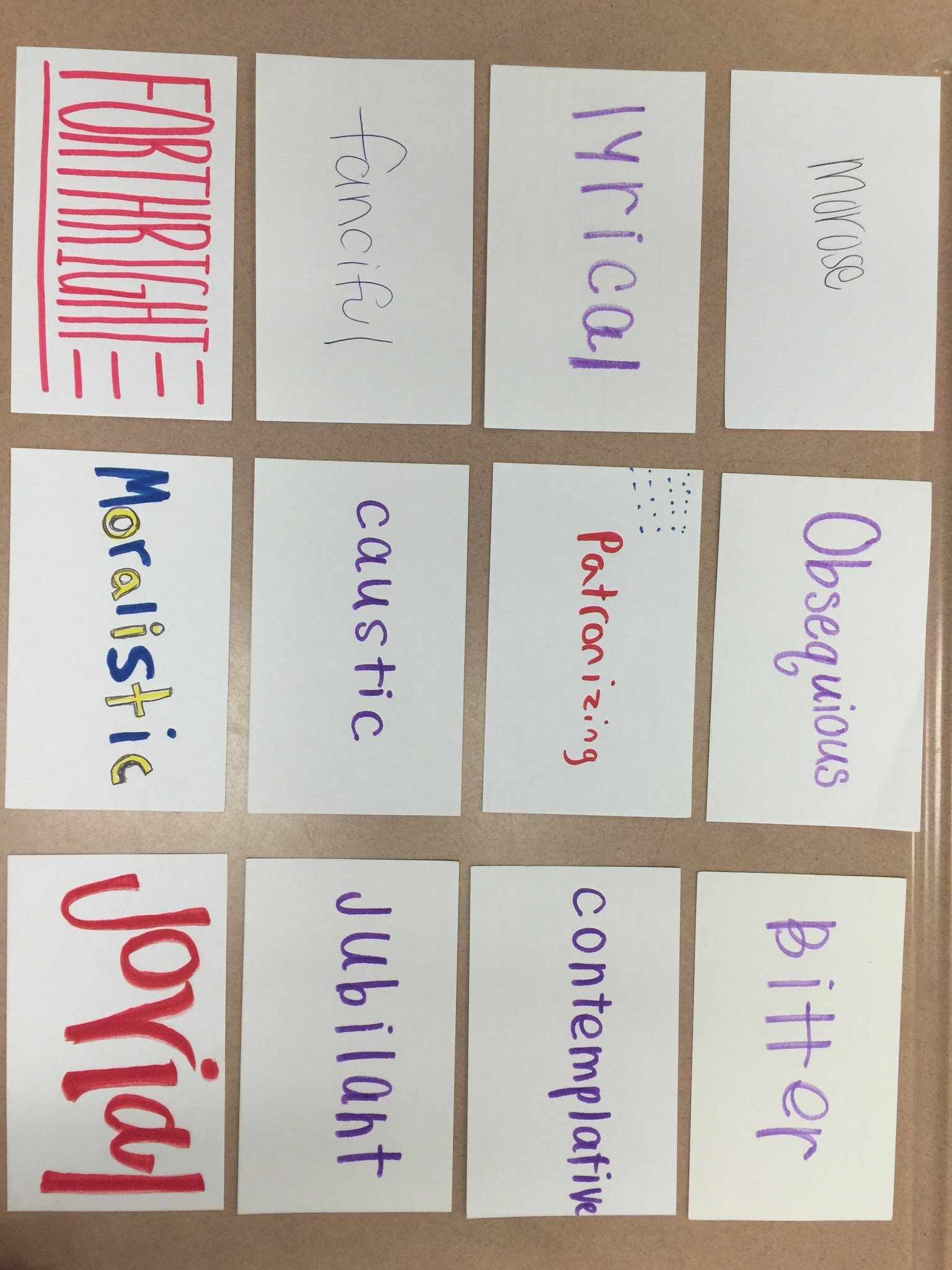 TONE 
Activities, using tone words on index cards
Playing with Tone through Dialogue
Can be one class day (50 min.) or a starter activity  on subsequent days. 
Directions: 
Choose  from a basket, one tone word per student. 
Pair with a peer several different times: SIMILAR tones,  OPPOSITE tones
Writing dialogue, limiting students to a few settings (park bench, lunchroom, concert, courtroom, doctor’s office waiting room)
Each student concentrates on his or her tone word only.
Collect dialogue from student groups. Make a guessing game for the class, sharing student dialogues and discussing the differences between tones.
Differentiation
Add multiple layers in the dialogue, where a student’s persona has to move between tones within the same brief dialogue.
Example: Dr.’s Office Waiting Room
Persona: Patient waiting for test results
Tones: Confident and Quizzical to Anguished and Accusatory
AP TEST Prep. Application
Many prompts incorporate tone in the Q1 poetry or Q2 Analysis essay prompts
Practice identifying tone and its impact on the whole of the work with 
“Birthday Party” 2005 Prompt, Q2
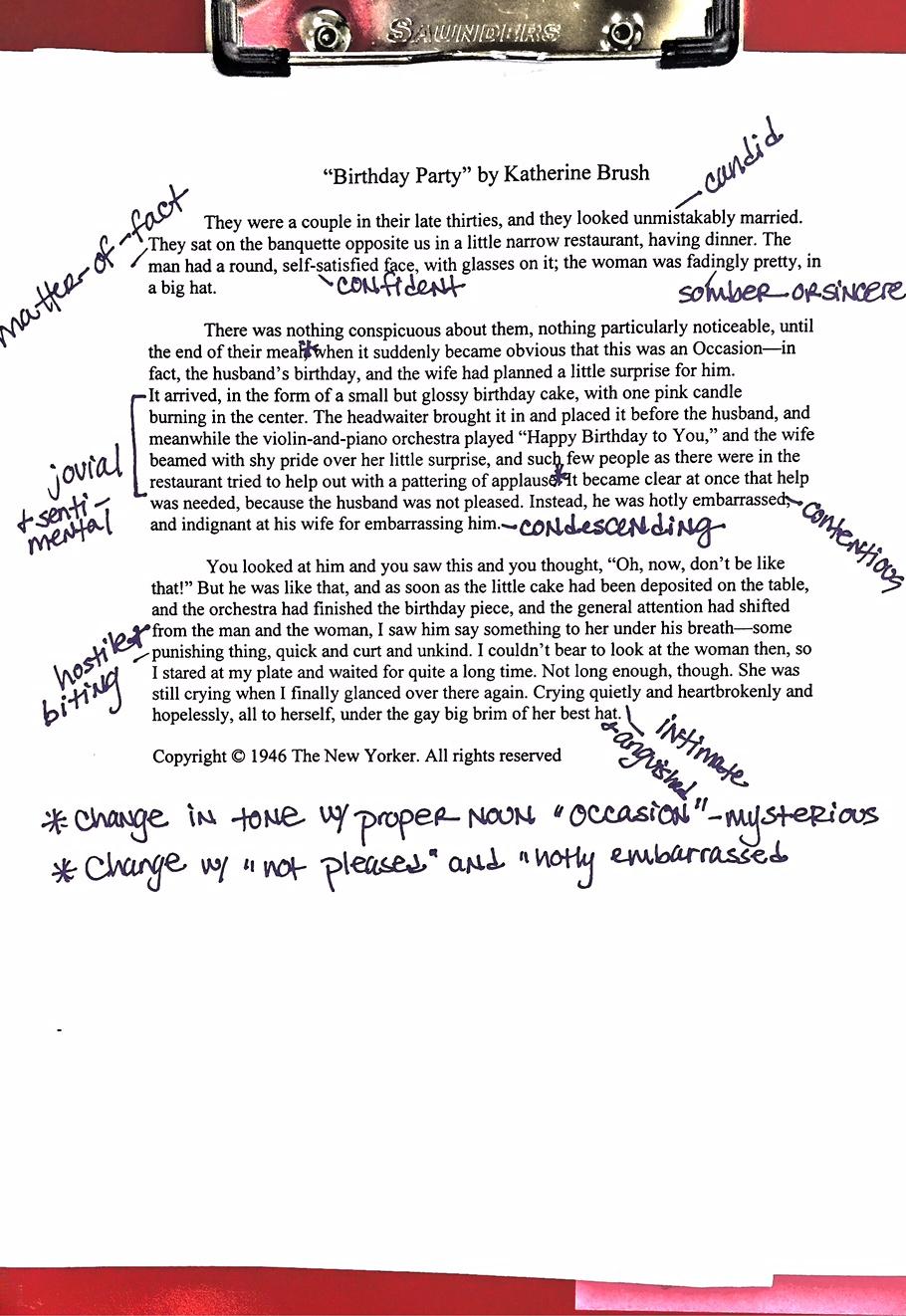 Tone Resources
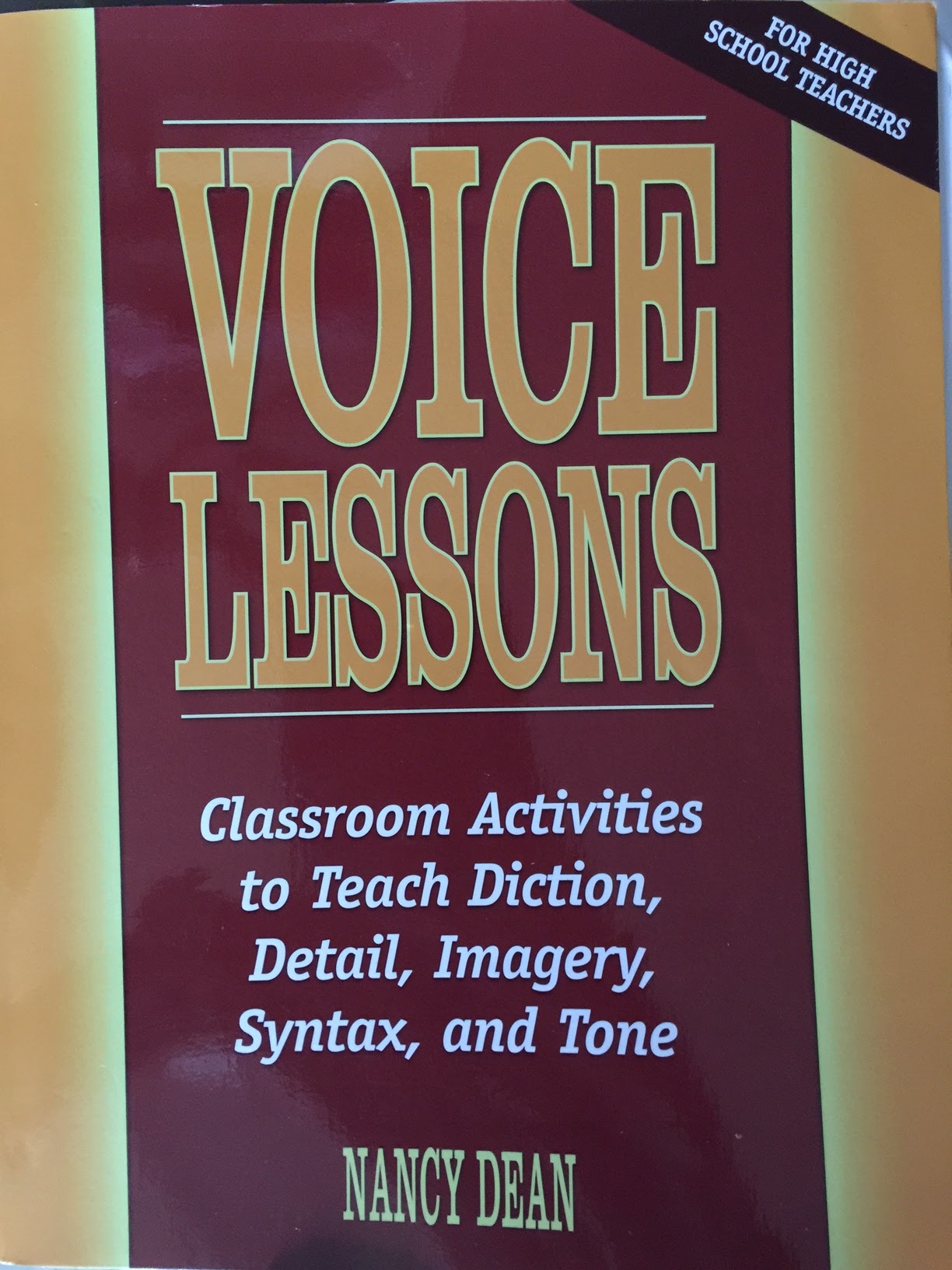 Matching Tones in A Tree Grows in Brooklyn
Matching Tones Activity
Matching Tones Activity Answer Explanation